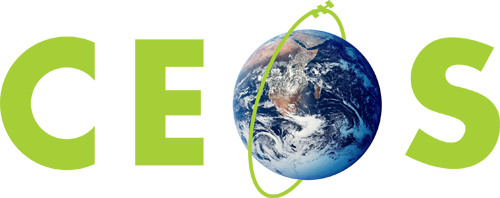 Committee on Earth Observation Satellites
Title Goes Here
Organization
SIT Workshop Agenda Item #
CEOS Action / Work Plan Reference
CEOS SIT Technical Workshop
CNES, Montpellier, France
17th-18th September
SIT Tech. Workshop 2014
CNES, Montpellier, France17th-18th September 2014
Presenter Guidance
Note the time allocated for your topic and match the number of slides accordingly.

Specify whether your item is for information, discussion, or decision.
If for discussion, please provide main points for discussion.
If for decision, please clearly state the decision and implications of taking or not taking the decision

Presentation materials should be sent to george@symbioscomms.com no later than Wednesday 10th September for inclusion on the meeting website.